2024 ElectionThe good, the bad and the ugly (Mostly ugly)
Presented by:
Bruce Elfant
Travis County Tax Assessor Collector & Voter Registrar
Keys to winning elections
Voter Registration

Voter Turnout

Voter Margin
Voter Registration
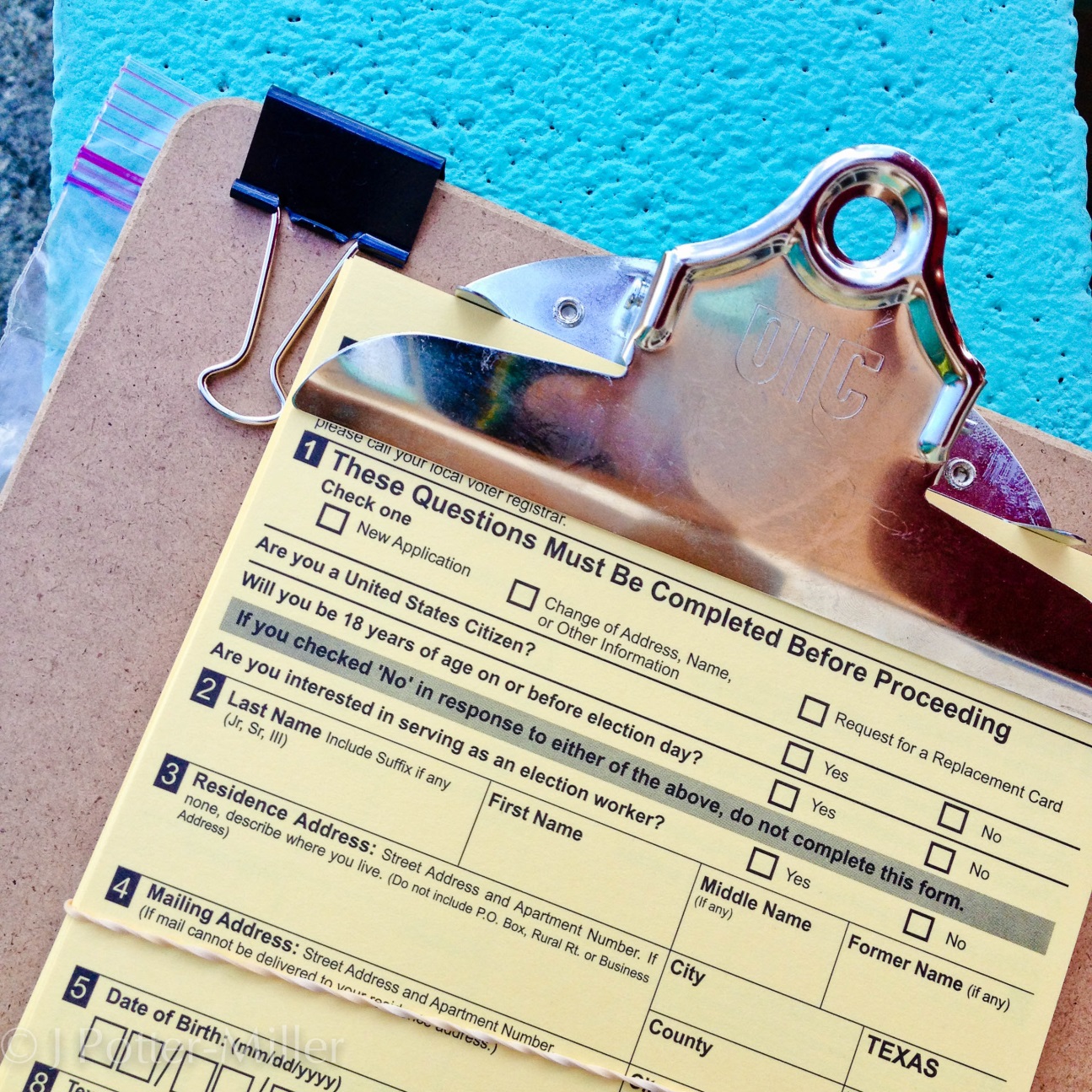 Voter Registration – Top 10 Counties
Voter Registration - CenTX
Voter Registration increase 2020/2024
Voter Registration increase 2020/2024
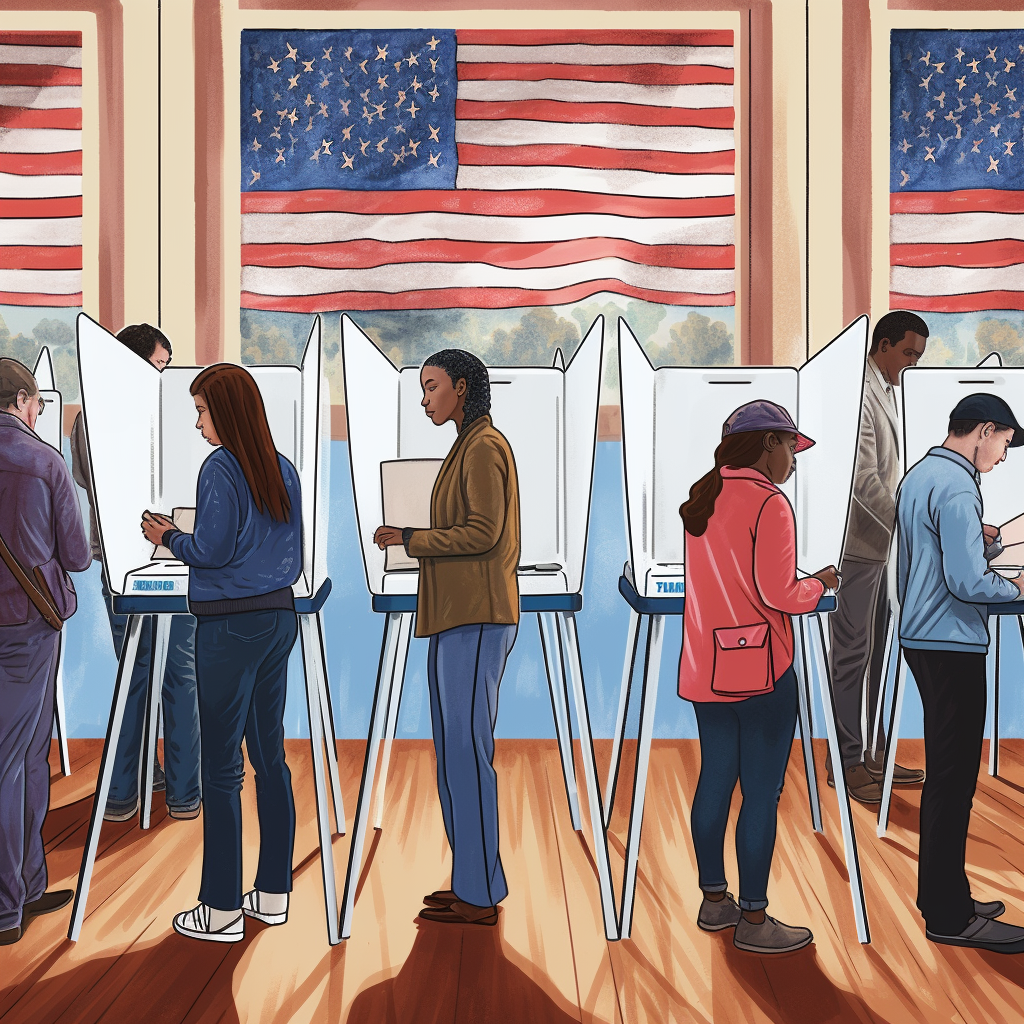 Voter Turnout
Voter Turnout - Top 10 Counties
Centex voter turnout
Voter Turnout 2020- 2024
Travis County Voter Turnout
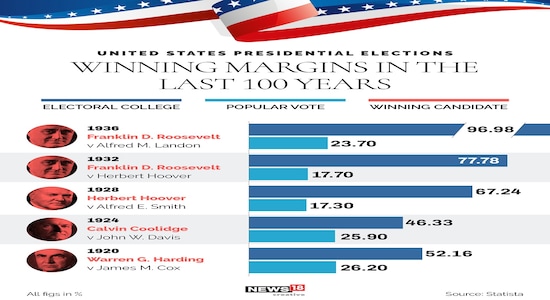 Vote Margin
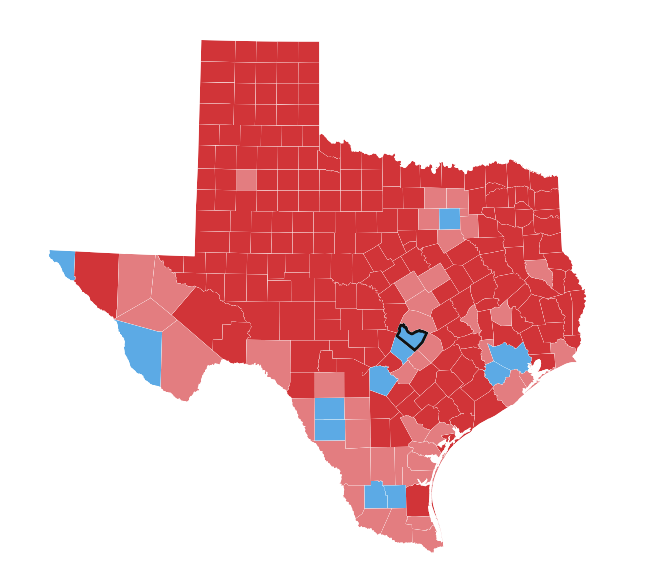 The Border
Harris Vote margin – Top 10 counties
2020 – 2024 Presidential margin
County population
Harris Margin
79,530
Harris vs Allred – Top 10 counties
Statewide margin of loss – Mid Term
Statewide Margin of Loss - Presidential
Travis County Margin of Victory - Midterm
Travis County Margin of Victory - Presidential
“For all those whose cares have been our concern, 
the work goes on, the cause endures, the hope still 
lives and the dream shall never die.”
- Edward M. Kennedy
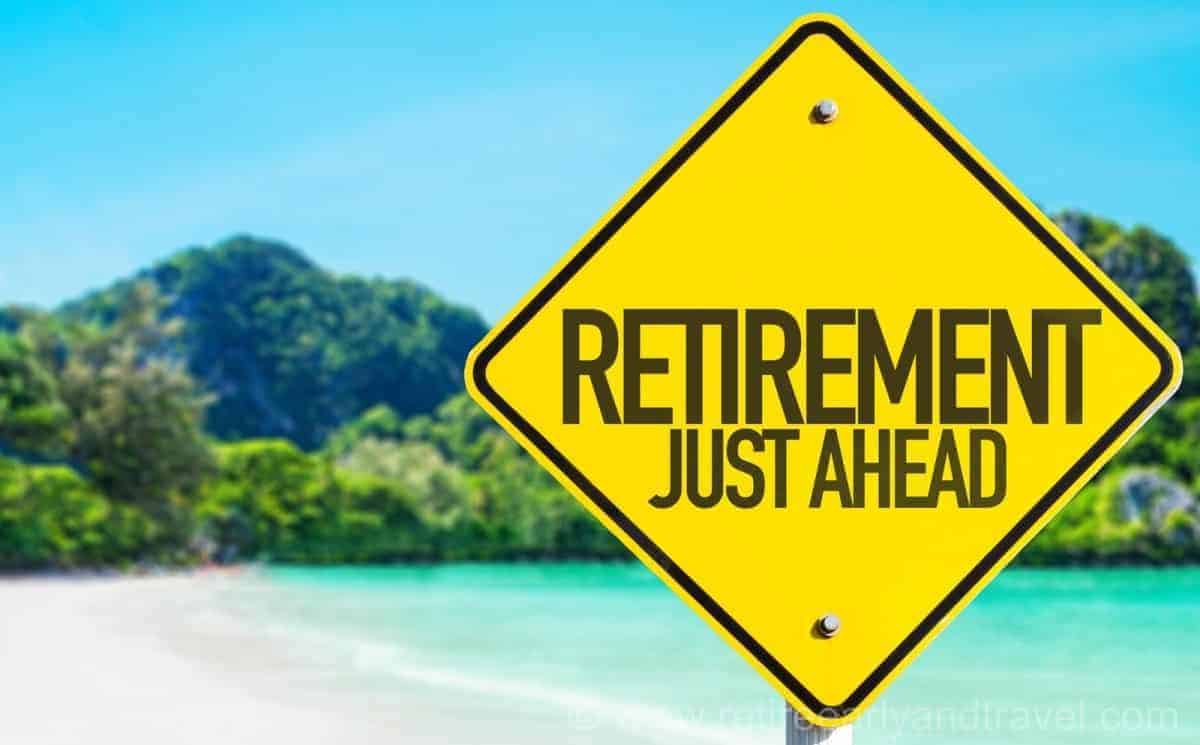